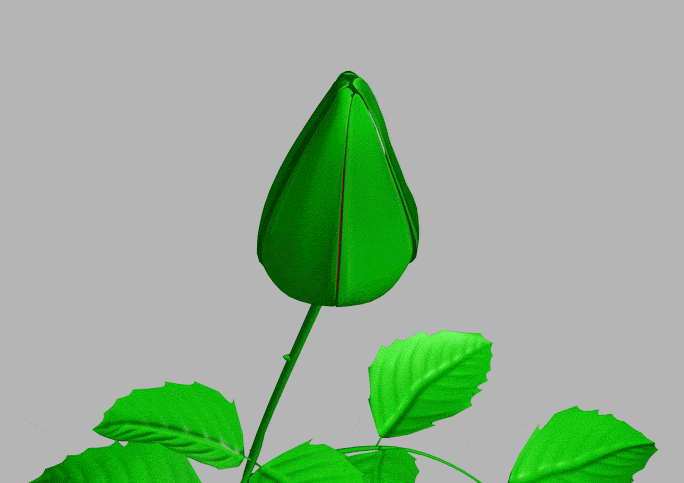 WELCOME TO
FULGAON ONLINE
PRIMARY SCHOOL
TEACHER INTRODUCE
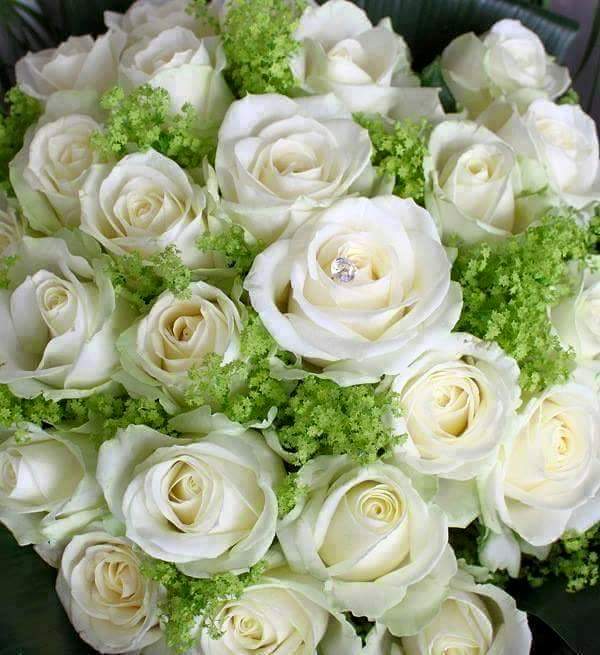 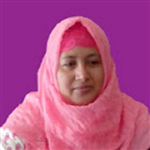 AYESHA SIDDIQUA HEAD TEACHER  RAMPUR GPSLAKSAM,CUMILLA
asiddiqua1912@gmail.com
Lesson introduce
Class	     :4
Sub	     : English
Topics	    :page-9 U-4-3,4   PARTS OF SPEECH (part-2)
 Time 	       : 20 minutes
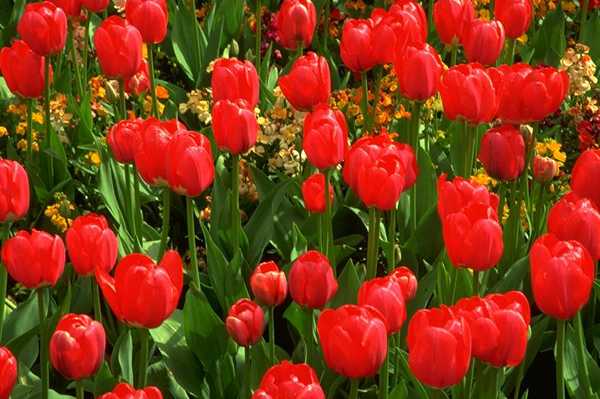 [Speaker Notes: Lesson introduce]
Learning Outcomes
The end of the lesson the students will be able to...
Listening 3.4.1 understand statements made by the teacher and students.
Speaking 6.2.1 talk about people, objects, events etc.
Reading 1.4.1 read words, phrases and sentences in the text.
Writing 9.1.1 take dictation of words, phrases and sentences.
Let`s enjoy a video song
https://www.youtube.com/watch?v=c3yJhw7R3fI
What can you see in the video?
Parts of speech
NOUN
ADVERB
PREPOSITION
PRONOUN
CONJUNCTION
VERB
INTERJECTION
ADJECTIVE
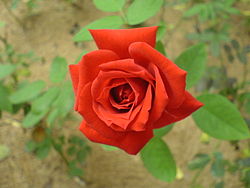 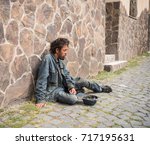 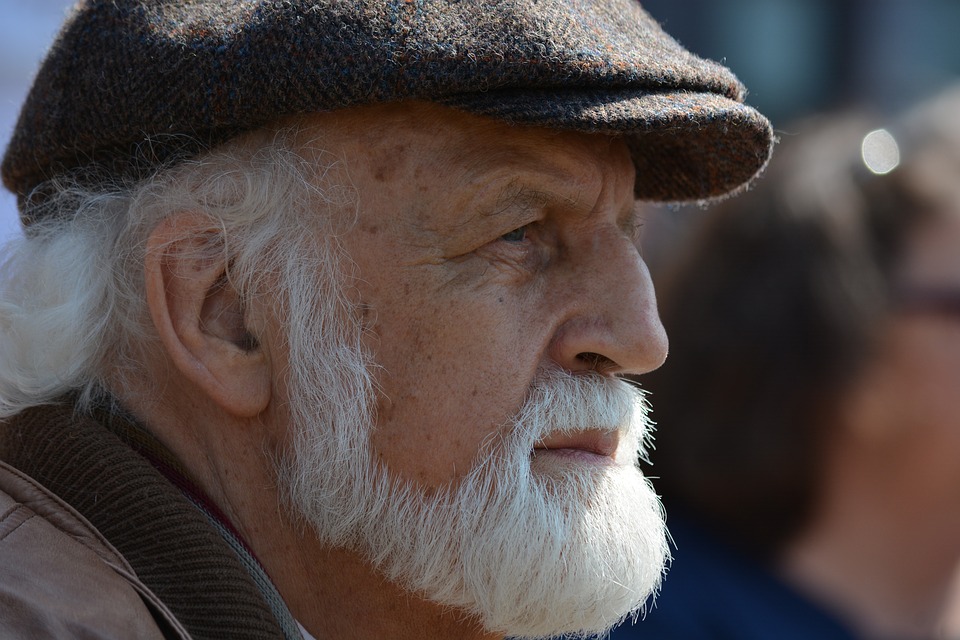 Red rose
Poor man
Old man
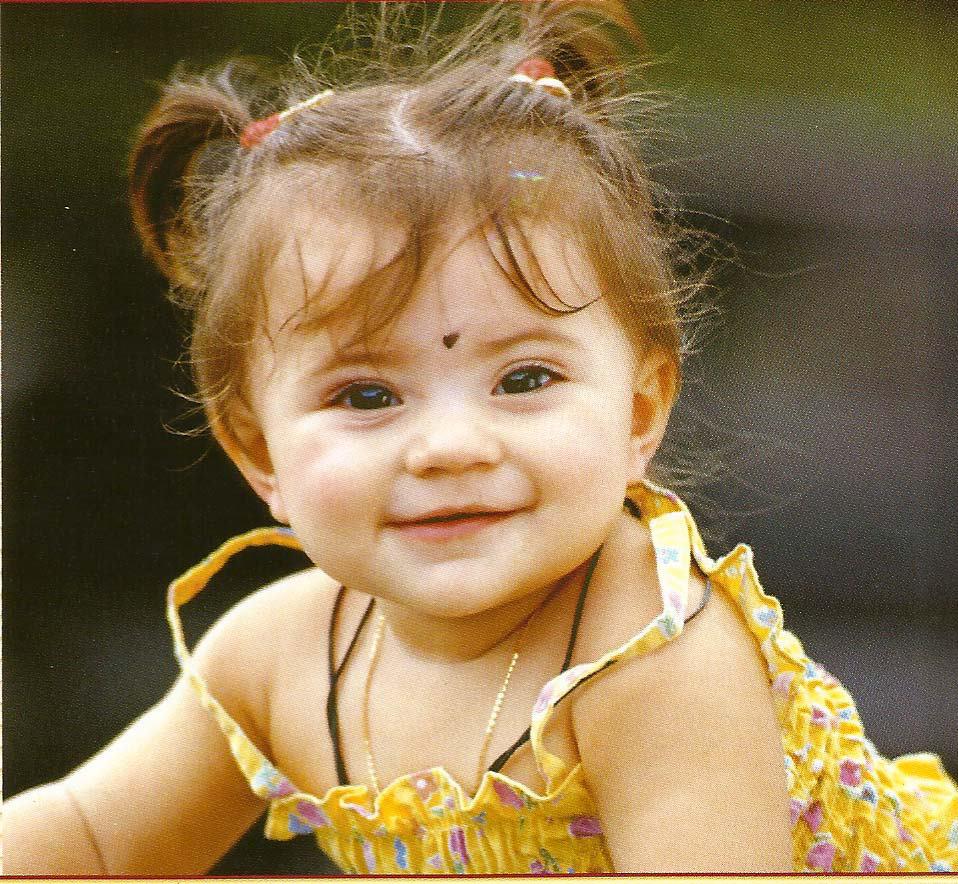 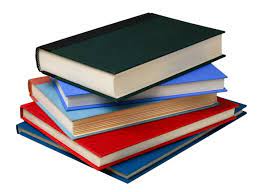 ADJECTIVE/বিশেষণ
Five books
Nice baby
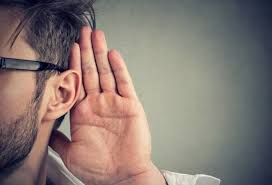 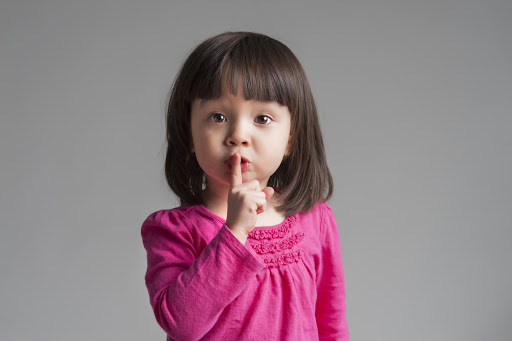 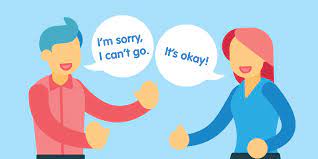 Talk  politely
Talk quietly
Speak   loudly
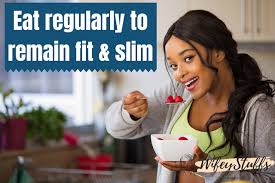 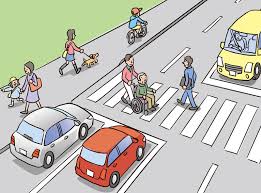 ADVERB
/ক্রিয়া বিশেষণ/
বিশেষণের বিশেষণ
Eat regularly
Cross   carefully
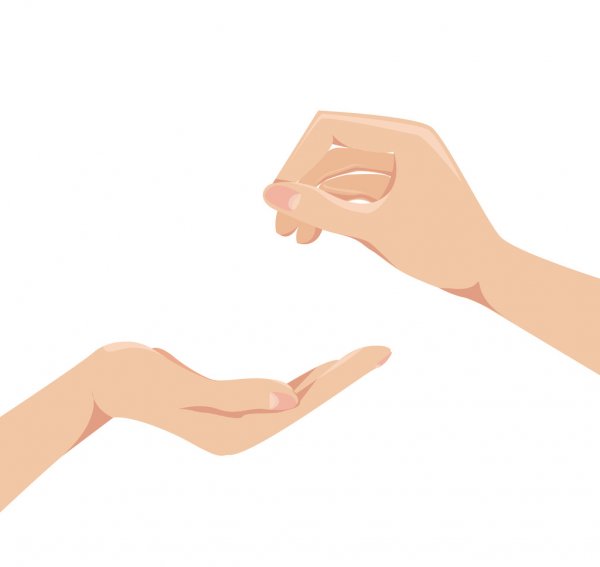 CONJUNCTION/সংযোজক অব্যয়
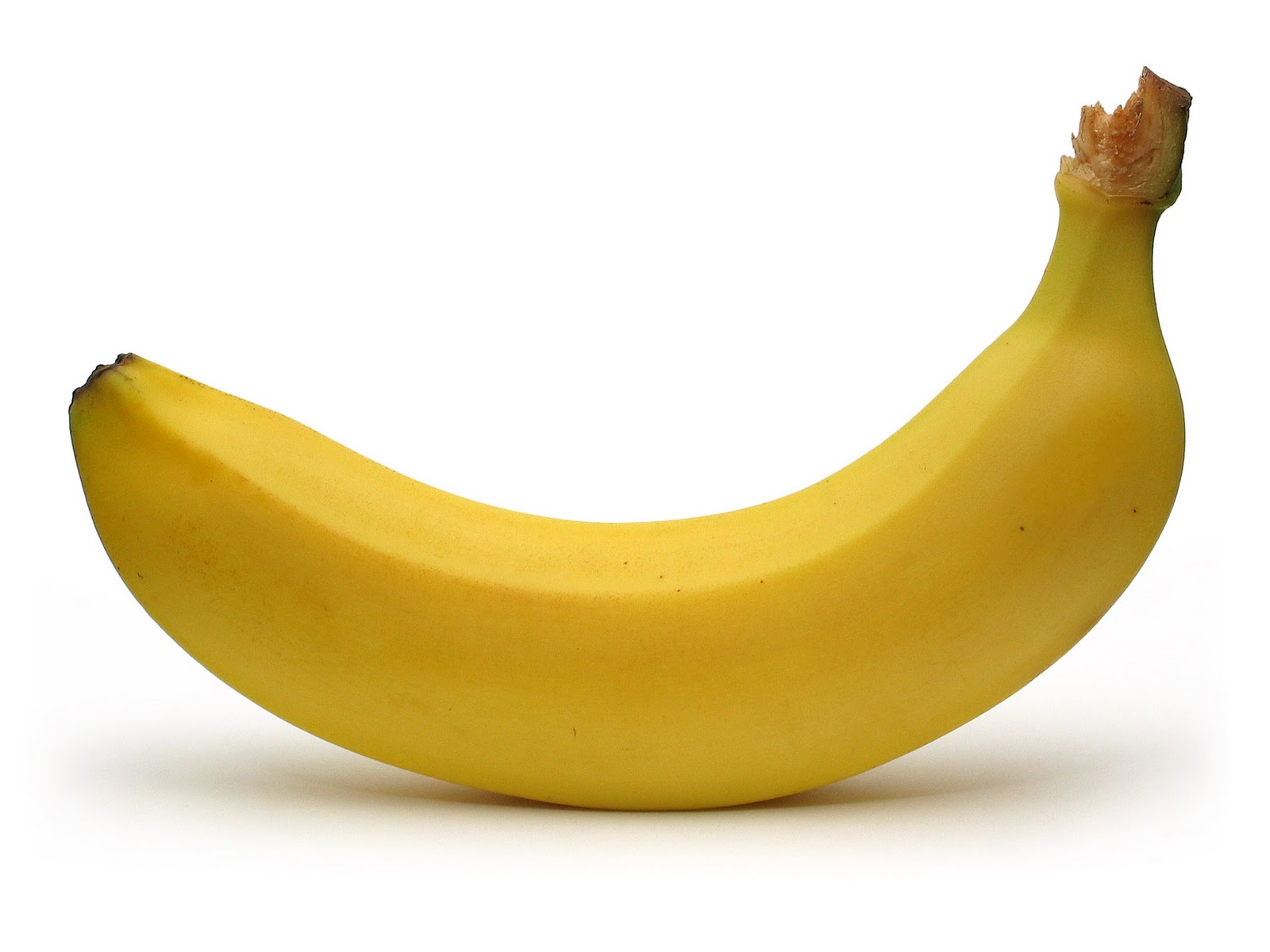 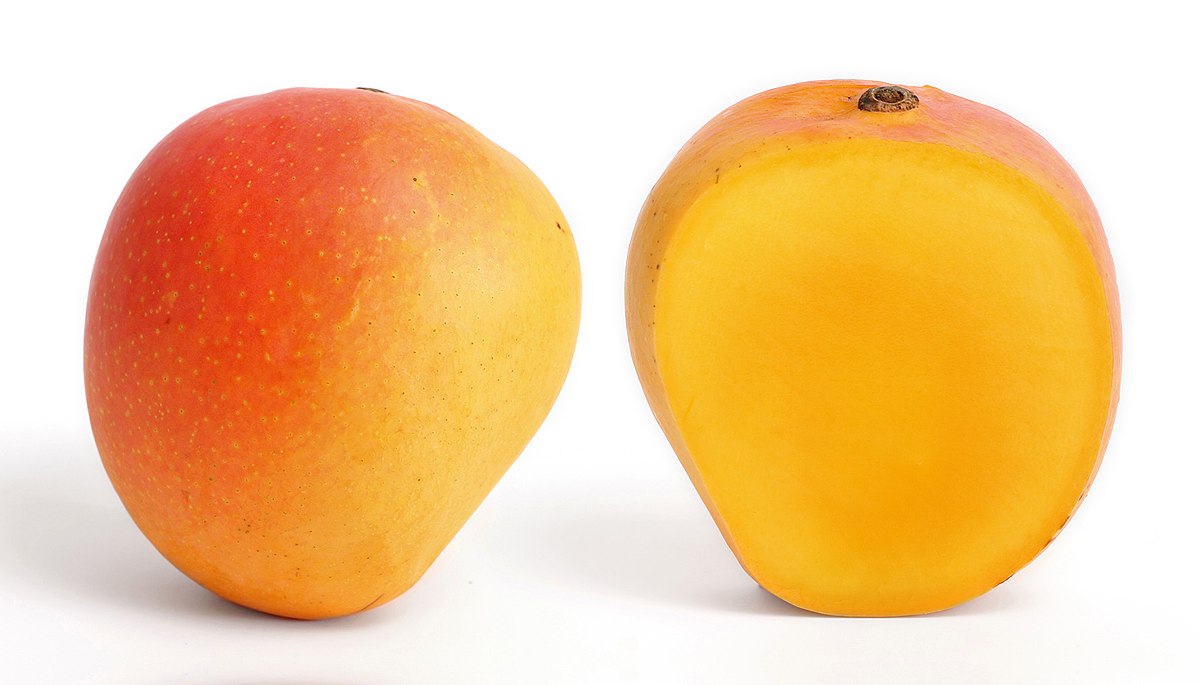 Take the mango or the banana.
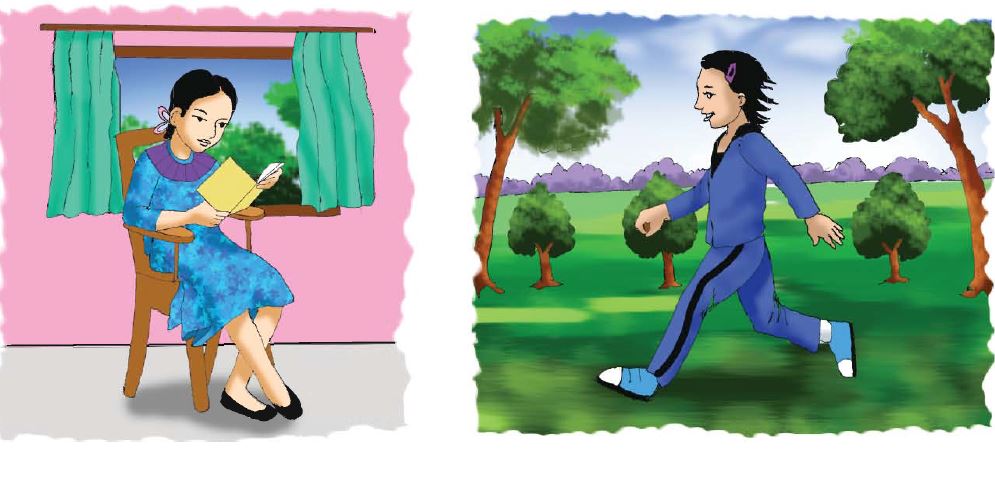 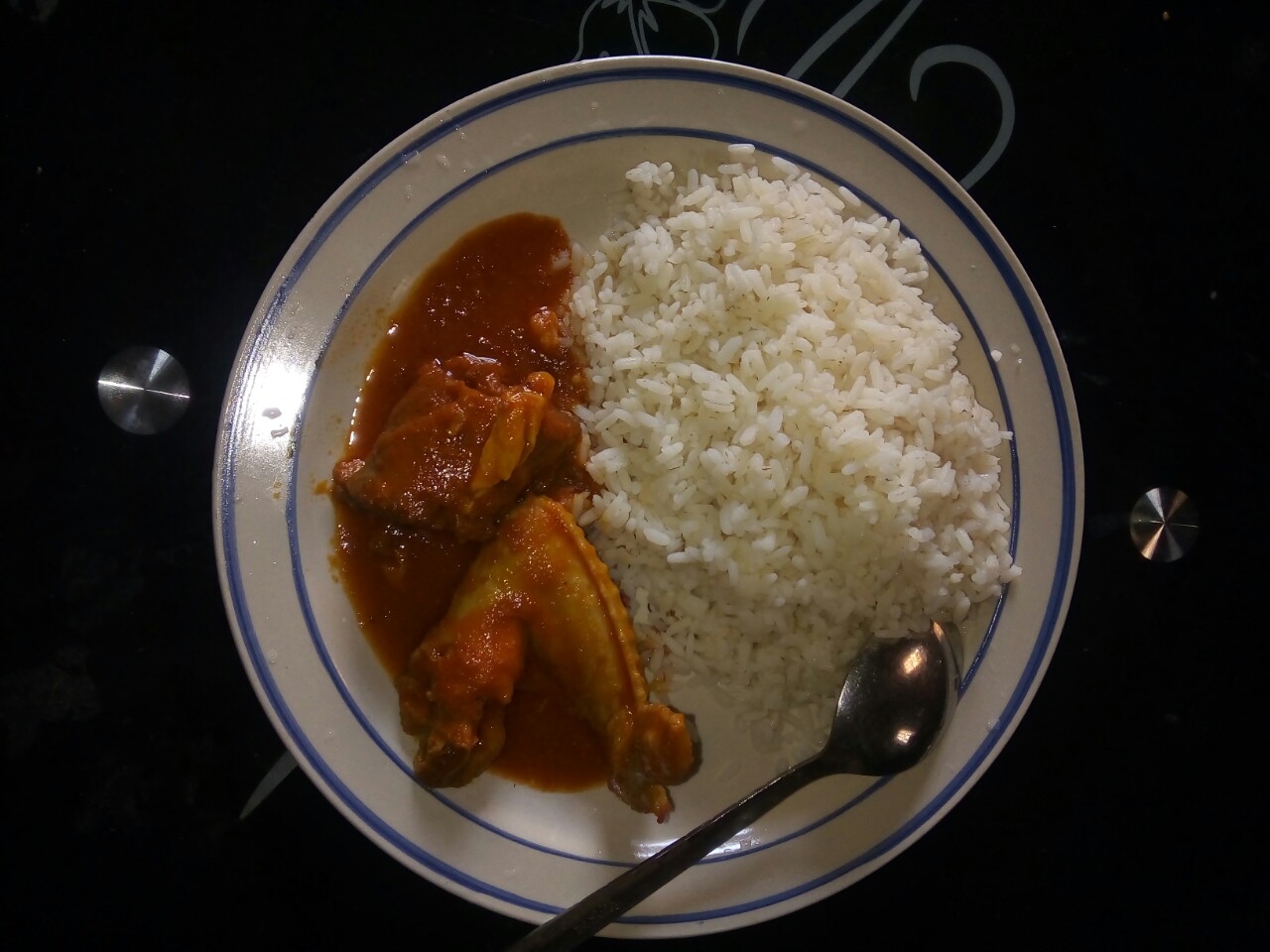 Laila and Bithi are friends, but they are very different.
Rice and  chicken
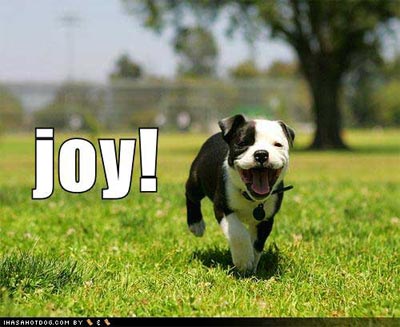 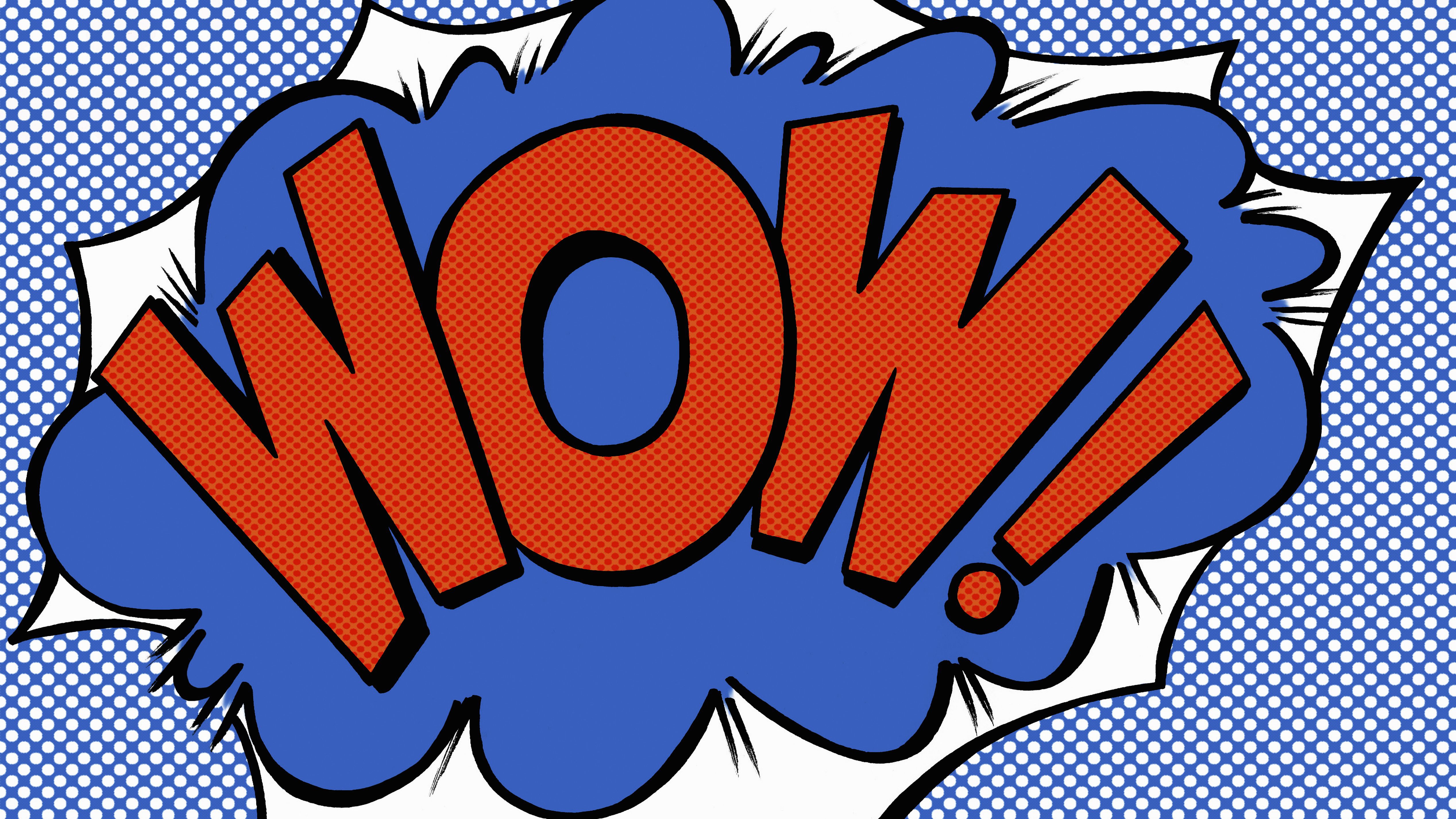 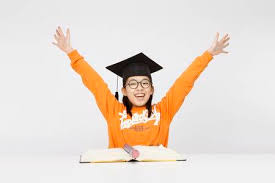 Hurrah! I have got A+.
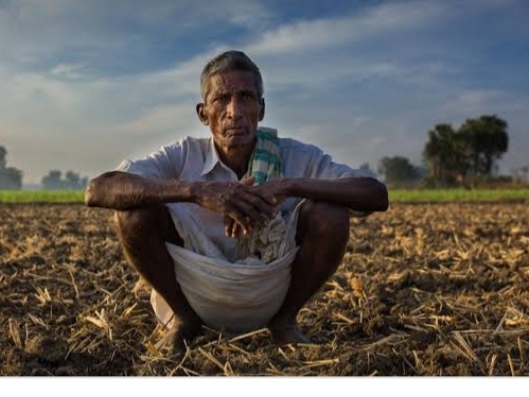 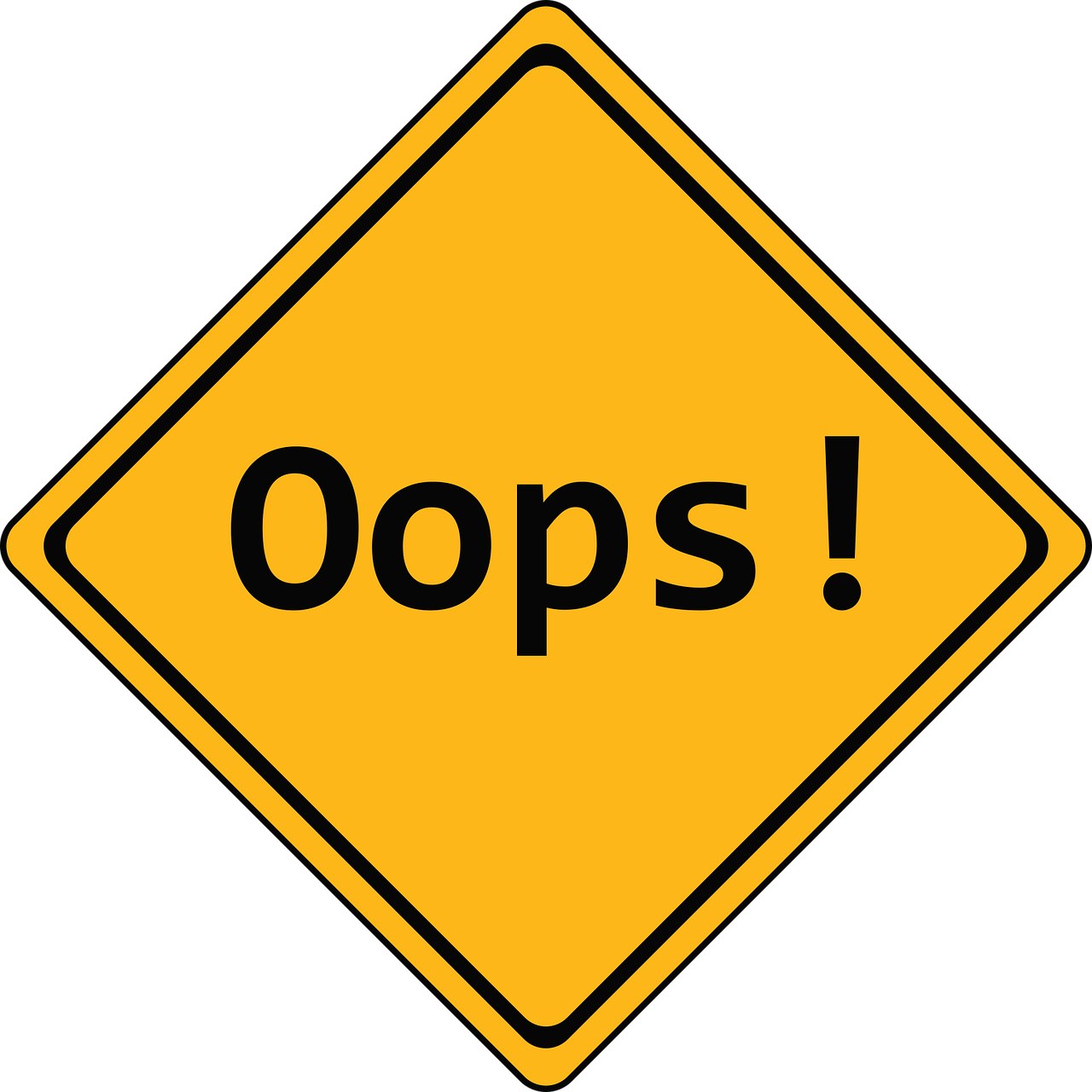 INTERJECTION/
আবেগসূচক অব্যয়
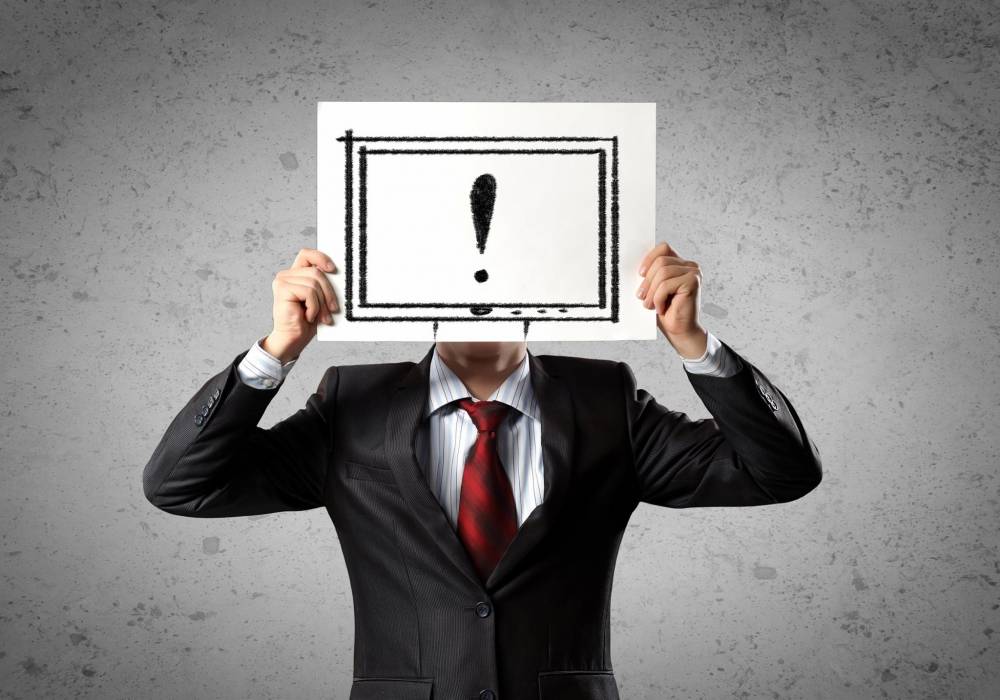 Alas! I have lost my crop.
Adjective
যে word দ্বারা nounএর- দোষ.গুণ, অবস্থা, সংখ্যা, পরিমাণ ইত্যাদি বোঝায় তাকে Adjective বলে Noun modifier. Such as- honest, good, nice, sorry,
beautiful, useful etc.
Titu is an honest boy.
He talks to us honestly.
Adverb
যে word-এ কোনো  verb বা adjective-এর দোষ, গুণ,পরিমাণ, অবস্থা ইত্যাদি প্রকাশিত হয়, তাকে Adverb বলে। Describes a verb, an adjective or an adverb. Such as- after, again, before, more, never, now, always, usually, nicely etc. Most Adverbs structure as ‘Adjective + ly’.
(a, an, the ) Article which is considered a special type of adjective
I am a student and I read in class six.
Conjunction
Do or die
Conjunction
যে word অন্য দুটি word-কে বা sentence-কে যুক্ত করে, তাকে Conjunction বলে।   connect word, phrases or clauses in sentences. For example- and, or, but, so, that, If, As etc.
[Speaker Notes: Presenting Conjunction.]
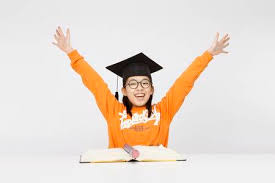 Hurrah! I have got A+.
Interjection
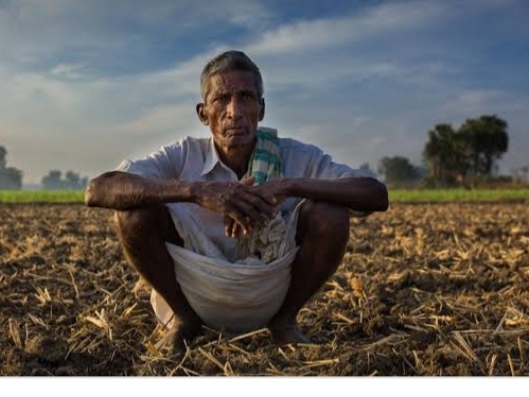 Alas! I have lost my crop.
Interjection
যে word-এ বক্তার মনের কোনো দুঃখ, কষ্ট, আনন্দ, বেদনা, বিস্ময় ইত্যাদি প্রকাশিত হয় তাকে Interjection বলে।
Express strong emotion and is often followed by an exmlation mark(!). Hurrah! Alas! Oh! Fie! Shame!
[Speaker Notes: Presenting Interjection.]
Examples of adjective, Adverb, Conjunction,Interjection
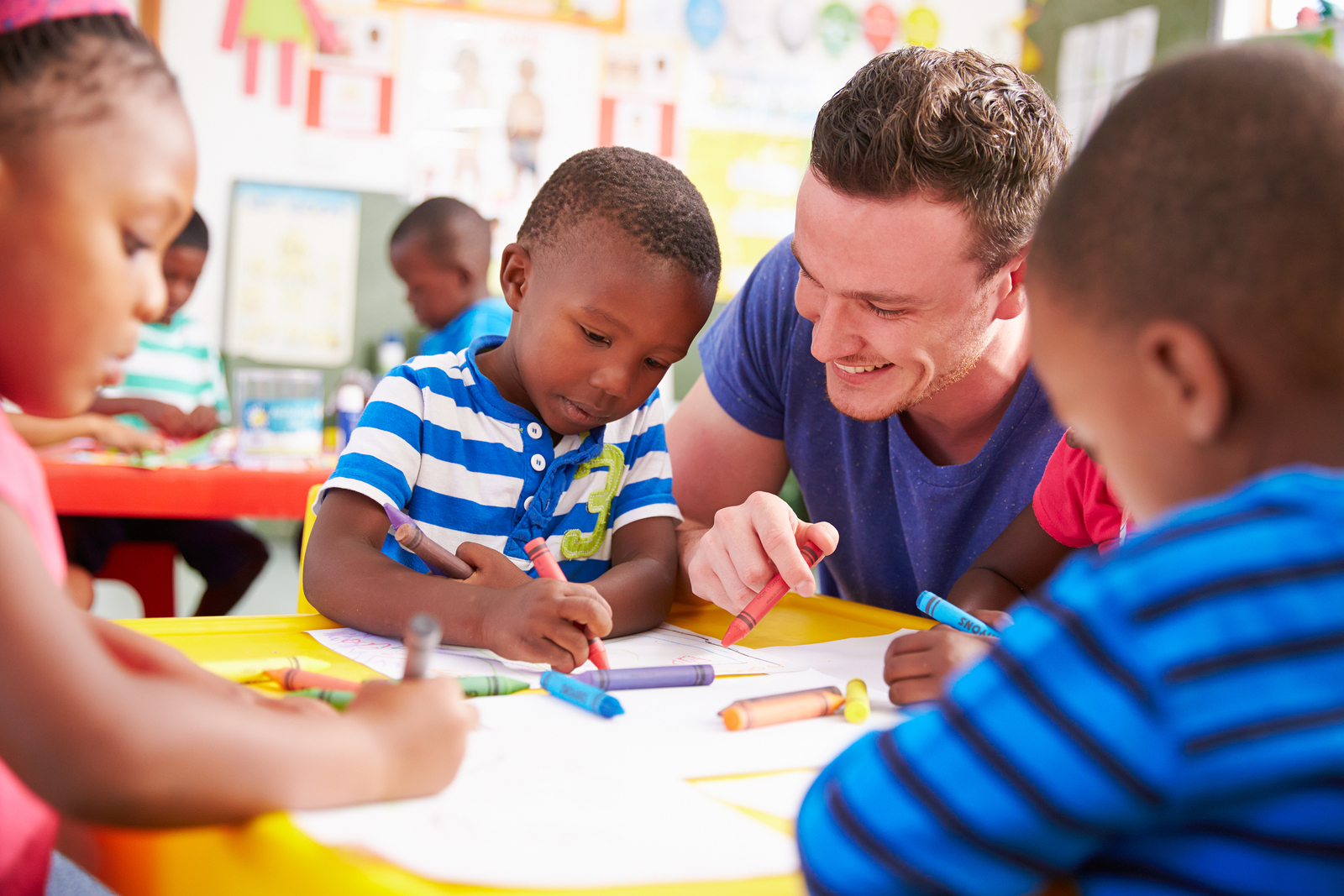 Group Work
Write down five examples of-
-Adjective
-Adverb
-Conjunction
-Interjection
Indivisual work
Say the names of the parts of speech with the following words?
And,  Alas!, Regularly, Loudly, or, but, Oops!, Nice, Nicely, Honest, Before, Wow!
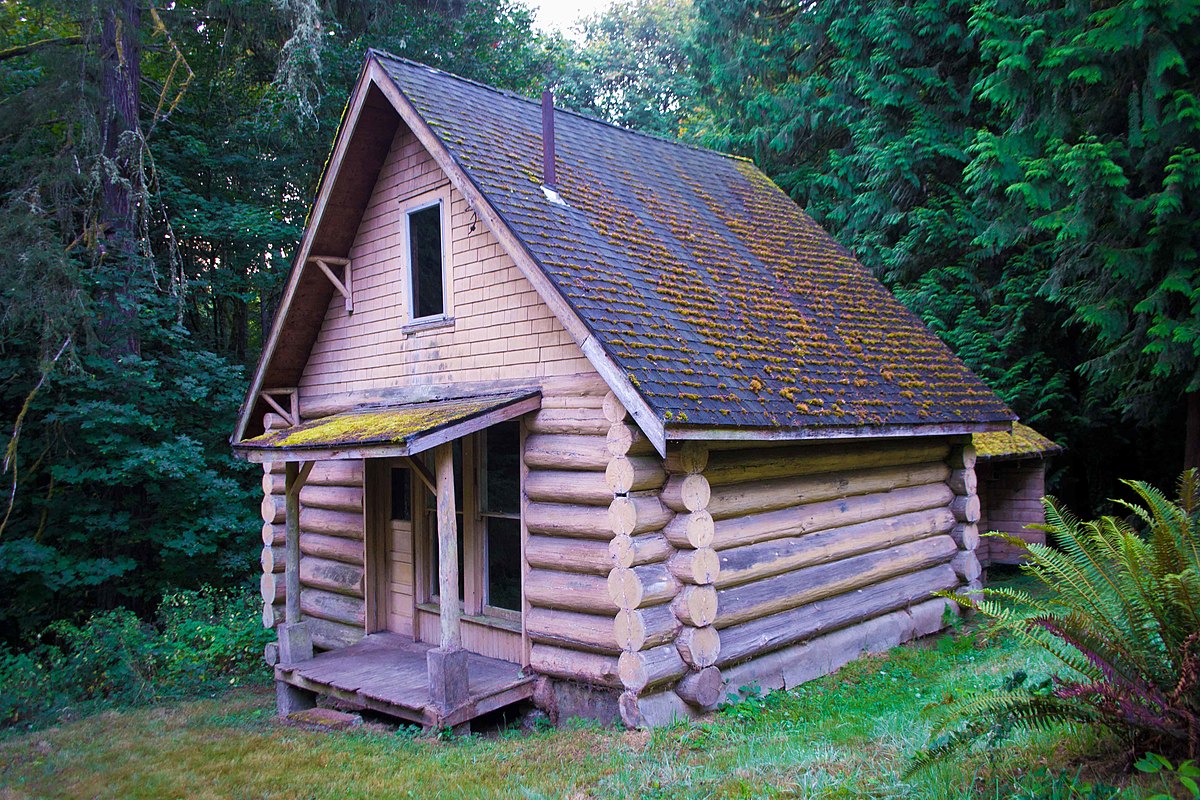 1. Write the name of different kinds of parts of speech.
2. Write 5 examples of each parts of speech.
Home Work:
PARTS OF SPEECH
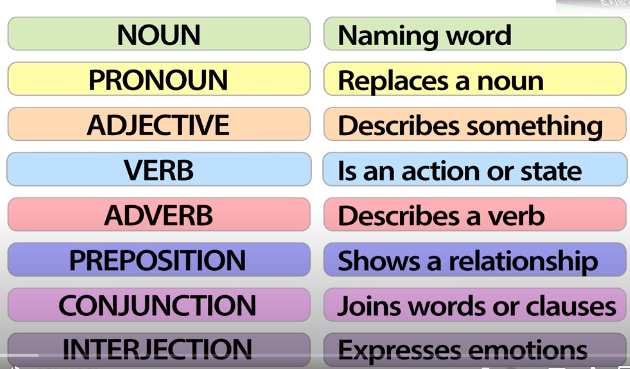 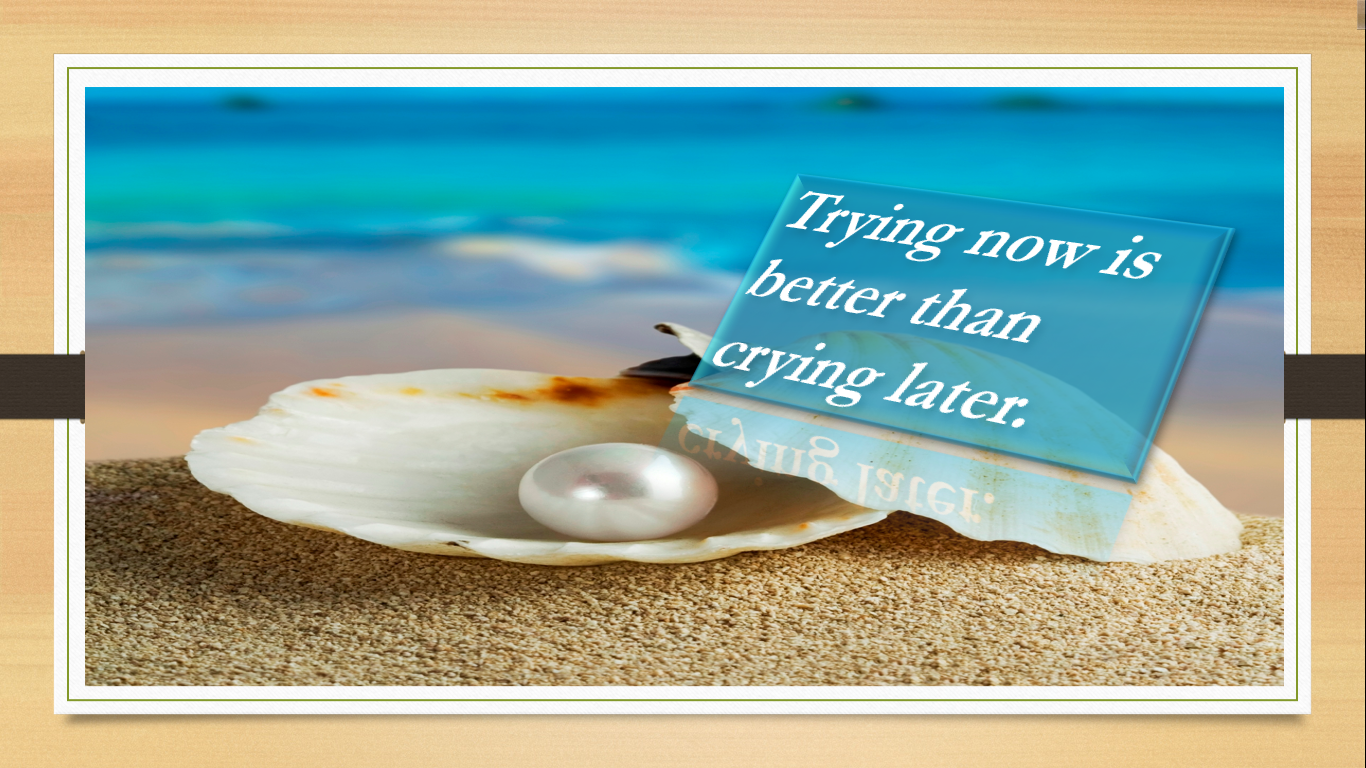 No more today.